Муниципальное бюджетное дошкольное образовательное учреждение муниципального образования город Краснодар «Детский сад комбинированного вида № 234»
Взаимодействие инструктора по физической культуре и воспитателя во время образовательной деятельности по физической культуре
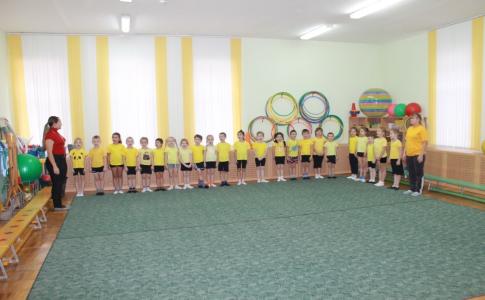 Ефремова Юлия Владимировна, инструктор по физической культуре
Помощь в расстановке и уборке спортивного оборудования
Индивидуальный подход контроль правильности выполнения упражнения во вводной части
Раздача спортивного инвентаря
Контроль за качеством выполненияобщеразвивающих упражнений
Помощь в выполнении общеразвивающих упражнений
организация индивидуальной работы проведение подводящих упражнений с детьми, затрудняющимися в выполнении основного движения
проведение упражнений, подводящих к выполнению основного движения
Реализация контроля за выполнением Основных Видов Движений в подгрупповой работе
Осуществление страховки
Консультационная работа
Консультационная работа
Планирование индивидуальной работы с отстающими воспитанниками
Рекомендации по подбору перечня подвижных игр для проведения на воздухе, по разучиванию речитативов и правил подвижных игр к образовательной деятельности по физической культуре.
Обсуждение мероприятий спортивных праздников и физкультурных досугов.
Практический показ и совместное выполнение ОРУ, основных движений.
Обучение педагогов перестроениям, способам организации детей во время образовательной деятельности, видам ходьбы, бега, основным движениям, дозировке прыжков, бега, количеству повторений ОРУ.
Благодарим за внимание!